«Что такое вирусы и как обезопасить свой компьютер»
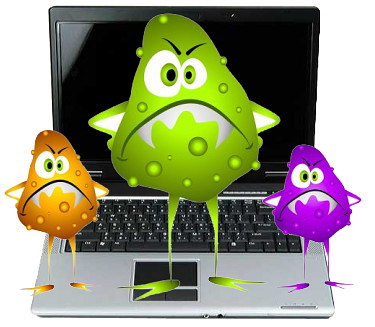 Подготовили обучающиеся Савчук М., Алешин К., Шутемова  Д.
Что же такое компьютерный вирус?
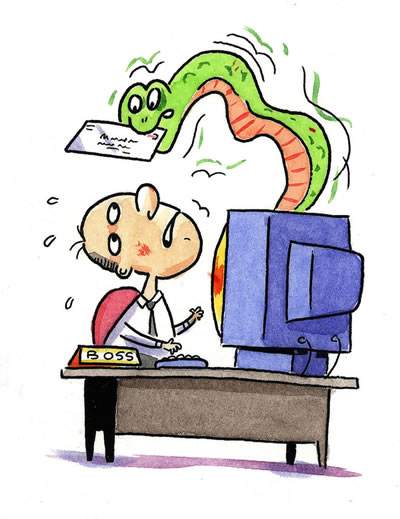 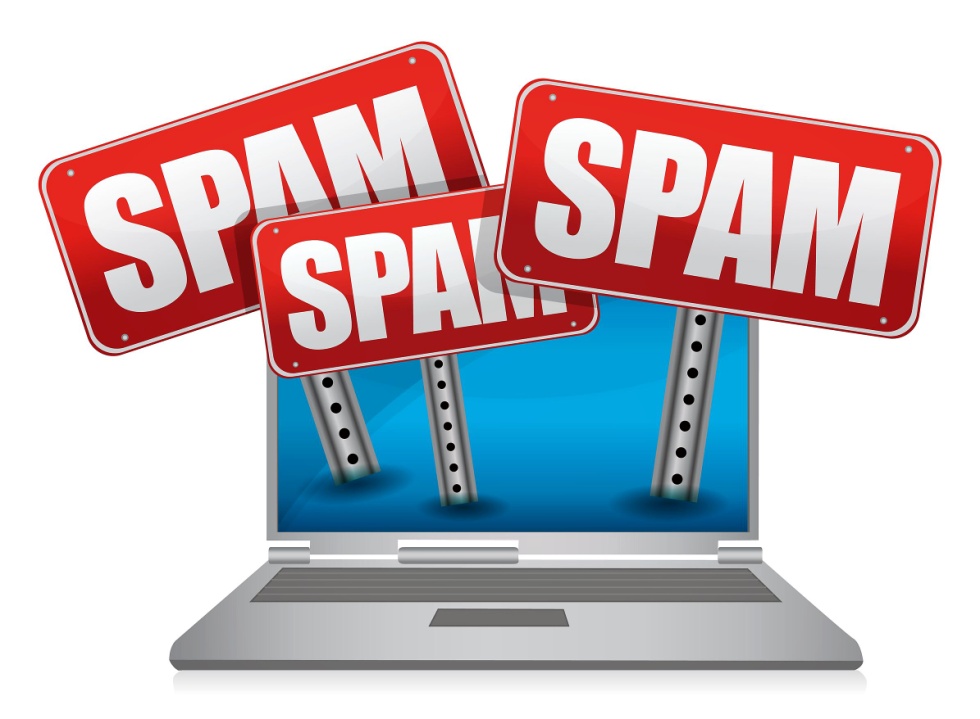 Как вирусы попадают на наш компьютер, ноутбук, телефон?
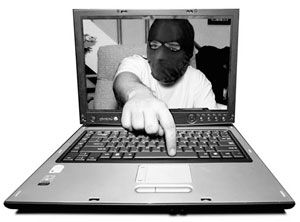 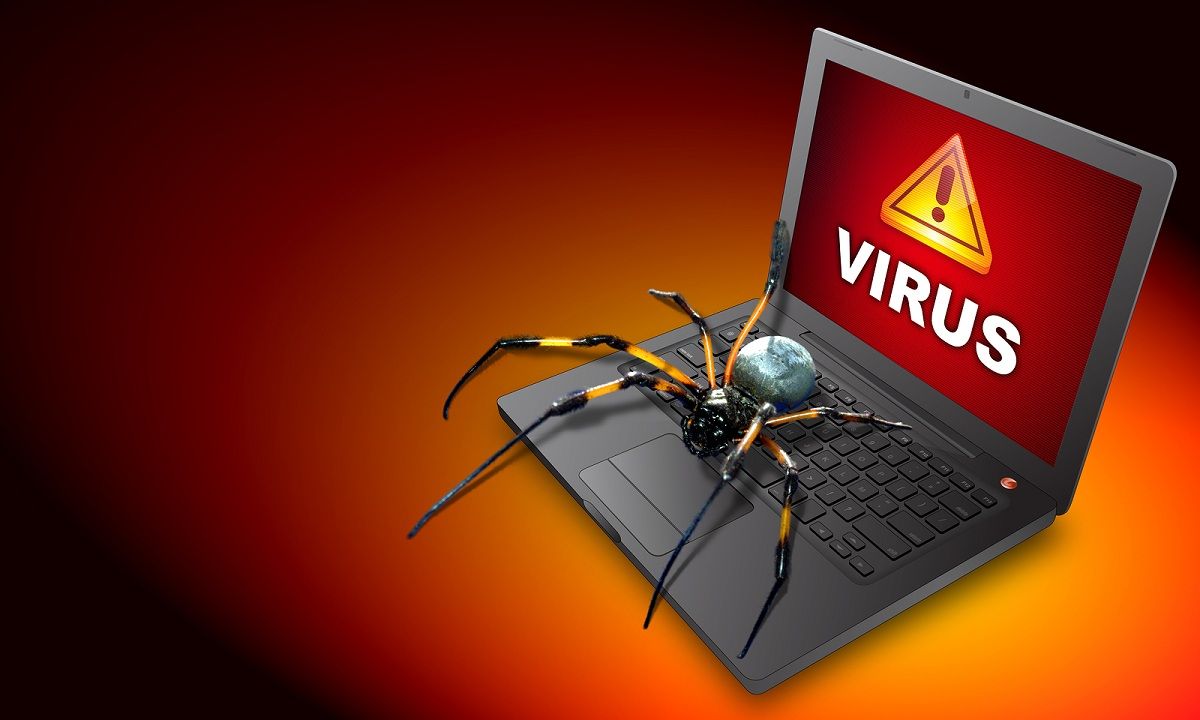 Борьба с вирусами
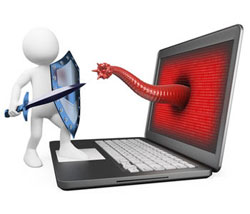 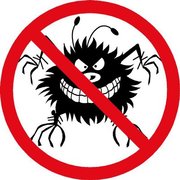 «Какими антивирусами пользуется наш класс»
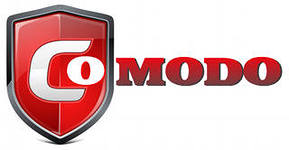 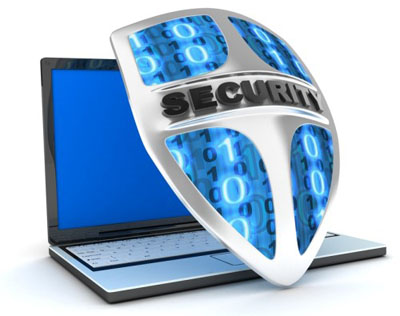 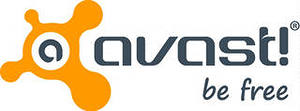 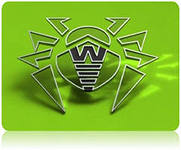 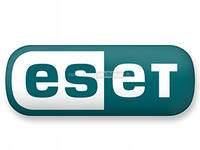 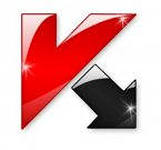 Мы желаем Вам 
не встречаться с вирусами! 
   Спасибо за внимание!